SI-PASS/PAL 
ONLINE LEADER DEVELOPMENT ACTIVITIES
ACTIVITIES AUTUMN 2025: 
LinkedIn group 
For a unique chance to network with Leaders from across Europe, join our LinkedIn group by scanning this QR-code or by searching 
“SI-PASS/PAL Leaders in Europe” on LinkedIn 


7th OCTOBER, 12-1PM WEST/1-2PM CEST
THEME: TBA
FACILITATOR: TBA
Zoom-link:https://lu-se.zoom.us/j/61163340241

6th NOVEMBER, 12-1PM WET/1-2PM CET
THEME: Strategies for Facilitation
FACILITATOR: Polly Harper & Han-Na Cha, SI-PASS Supervisors at University of Birmingham
Zoom-link: https://lu-se.zoom.us/j/69054942831

3rd DECEMBER, 12-1PM WET/1-2PM CET
THEME: TBA
FACILITATOR: TBA
Zoom-link:https://lu-se.zoom.us/j/67267104854
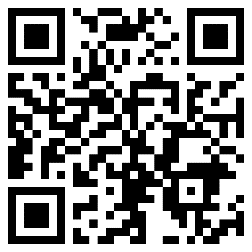 WHAT ARE THE ONLINE LEADER DEVELOPMENT ACTIVITIES? 

FOCUS ON CONTINUING PROFESSIONAL DEVELOPMENT (CPD) FOR SI-PASS/PAL LEADERS
NETWORKING OPPORTUNITY

HOW DOES IT WORK?

FREE TO ATTEND FOR SI-PASS/PAL LEADERS
SIGN UP VIA THE QR CODE (encouraged but not required) 
HOSTED ON ZOOM BY THE 
     EUROPEAN CENTER FOR SI-PASS
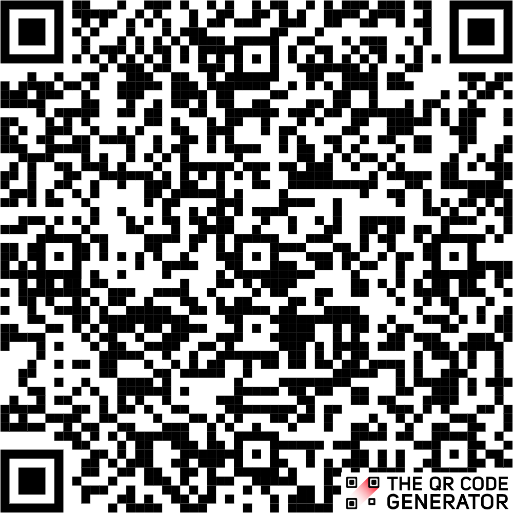 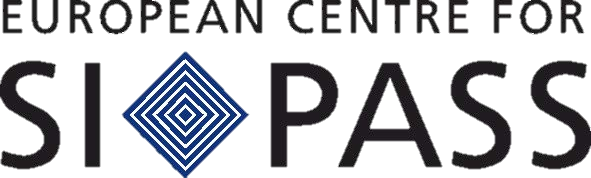